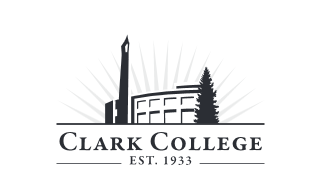 Computer Support and Information Tech Advisory
Date:              May 15 2016
Time:             8:30—10:00 am 
Location:      GHL 205
Your Advisory Committee
Computer Support and Information Technology Advisory
Currently providing oversight for 
CTEC Computer Support AAT
CTEC Computer Support CP

In  addition providing advisement oversight and input on
Transfer options
Software Development Service courses for BTEC, Web Development and Campus at large  
Possible new  options in Database Admin or Microsoft
Membership and By Laws
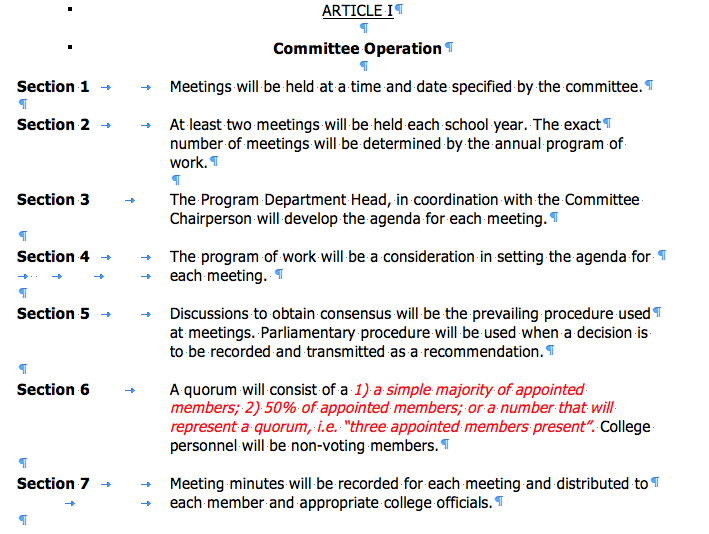 Making A Decision RE: Quorum
a simple majority of appointed members		or
50% of appointed members		or
 a number that will represent a quorum, i.e. “three appointed members present”
Membership and By Laws II
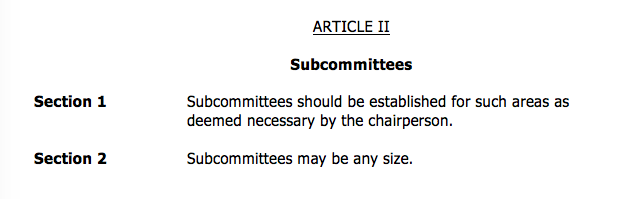 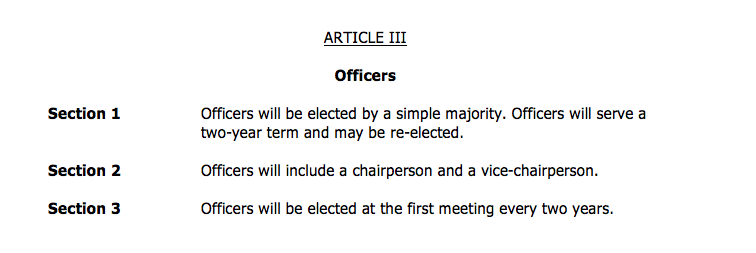 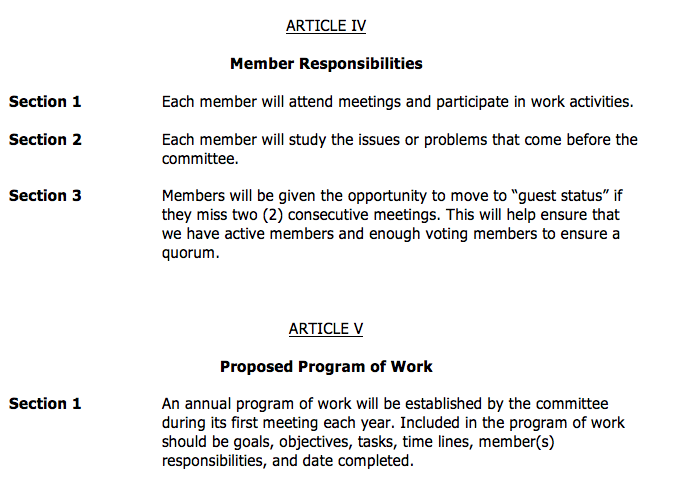 Membership and By Laws
Current Membership
John Jenkins 
Aaron Mark Johnson
Paul Yee
Jeff Hoy
Bruno George 
Tom Strobehn (new member)
Two other Members who have not attended or RSVPd
Cathy Sherick and other news fromthe  Office of Instruction
General updates on Advisory
Academic Plan 
Guided Pathways 
Budget Cut Implementation
Current: Spring 2015 	75 Students
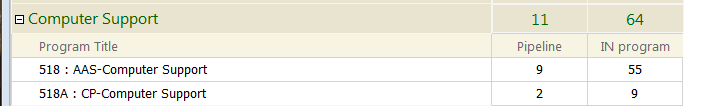 Last Meeting: Fall 2015          80 Students
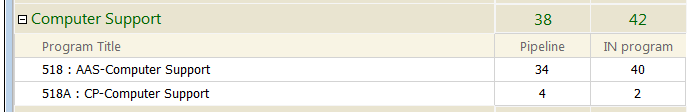 Last Year at this time Spring 2015         92 Students
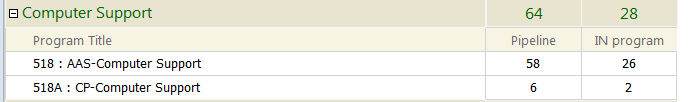 Pipeline means student is enrolled or has completed CTEC 104  PC Support Customer Service Skills
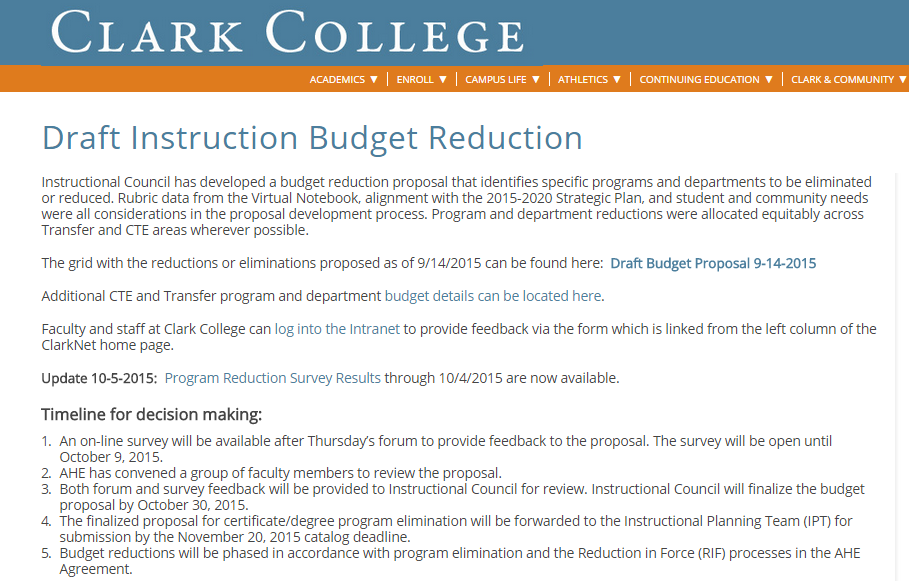 Fall 2016  Instructional Budget Cuts
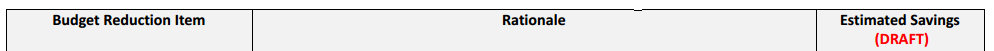 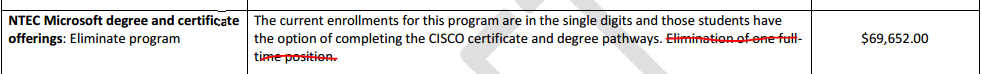 Status since the last Meeting 
Bob Hughes and Dwight Hughes Met with Tim Cook and agreed to 
    $53 ,912 of savings with CTEC 100 and CCNP classes
Summer  and Fall quarter cuts already implemented.
Less overall sections 
Less elective offerings 
Less general computing options
Review: New Curriculum for 2016-17CTEC 106  IT Fundamentals
CompTIA Certification class replaces role of  general computing survey class CTEC 100 and  replaces CompTIA Strata 
More focused Introduction to professional IT practices
Less of a general intro to Computing
Our program becomes aligned with another Industry certification
Review: New Curriculum for 2016-17CTEC 112 Programming Essentials
Reintroduces Programming into the Computer Support curriculum beginning next year
Course prerequisite aligned with our program
Hands on with a focus on programming awareness and literacy
Can serve as a pathway to explore web and Microsoft software development
Review: New Curriculum for 2016-17MTA Software Development w/C#
CTEC 135 Microsoft MTA Software Development with C#
Can be an elective option for Networking and Computer Support programs at Clark
Can be used as launching pad for additional MTA Development offerings at Clark 
Requires CTEC 112 or 112 and CTEC 134 MTA Database Administrator
Review: New Curriculum for 2016-17MTA Software Development w/C#
CTEC 135 Microsoft MTA Software Development with C#
Can be an elective option for Networking and Computer Support programs at Clark
Can be used as launching pad for additional MTA Development offerings at Clark 
Requires CTEC 112 or 112 and CTEC 134 MTA Database Administrator
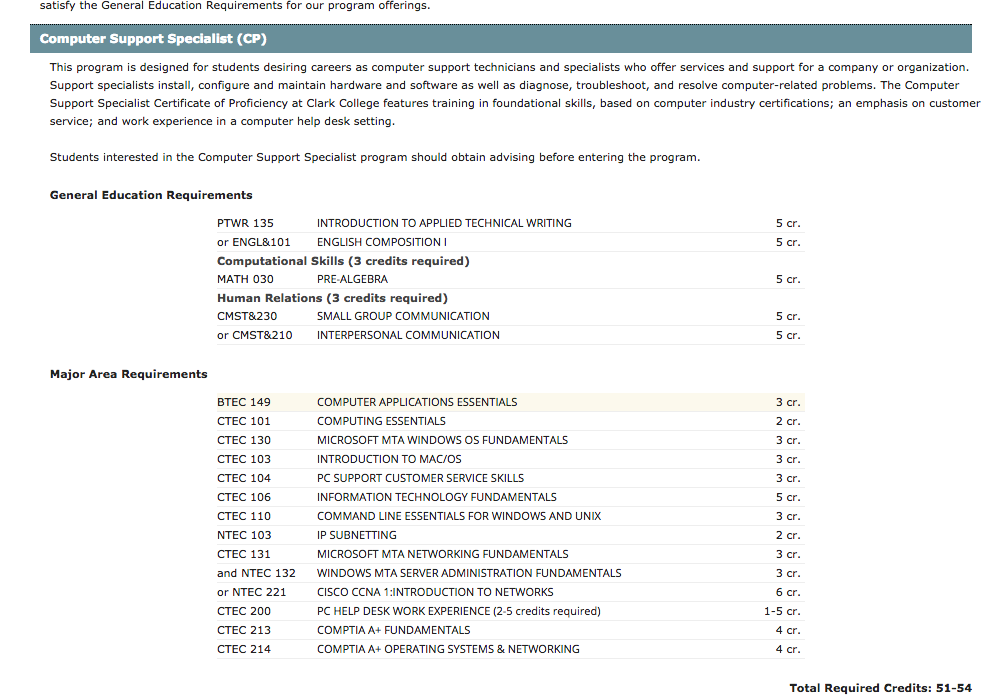 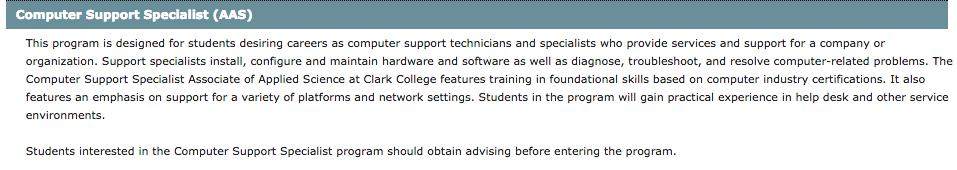 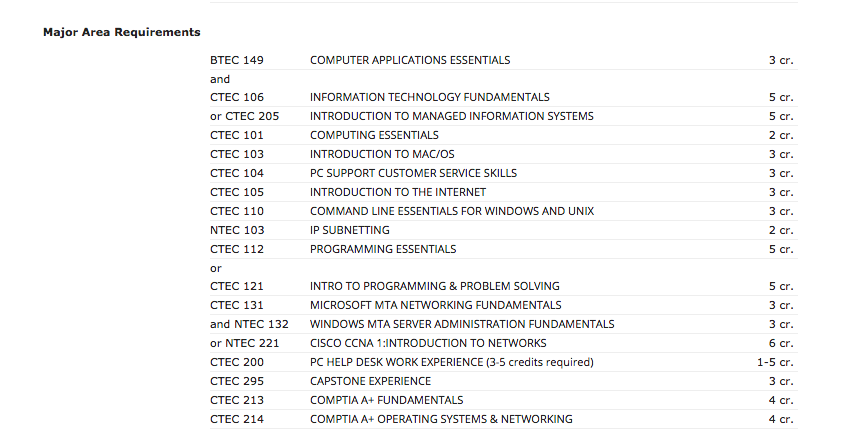 Other Curriculum Changes for 2016-17
CTEC 200 PC Help Desk is now a Permission Only Class 

CTEC 140 Introduction to Unix prerequisite change allows for  greater Computer Support  enrollment
Refining Our 2015-16 Work Plan
Suggested Goals for discussion and considering strategies,  timelines and extent of Advisory committee role 
Areas Addressed 
Curriculum
Institutional Quality and Effectiveness 
Marketing/Public Relations
Our 2015-16 Work PlanProposed Goals I
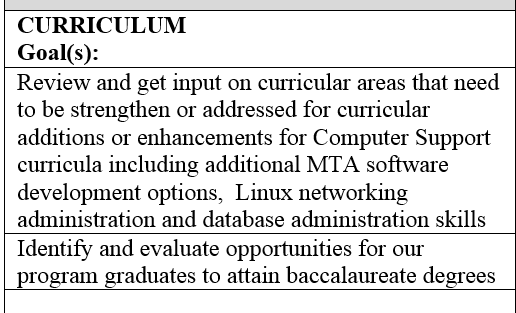 Our 2015-16 Work PlanProposed Goals II
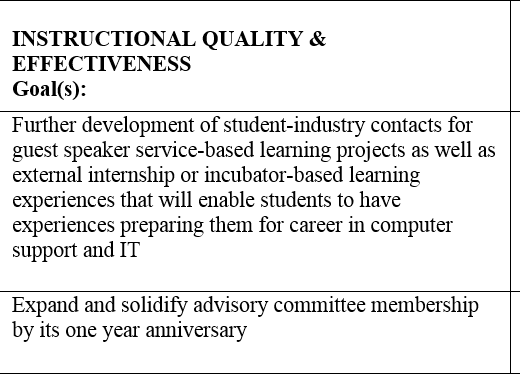 Our 2015-16 Work PlanProposed Goals III
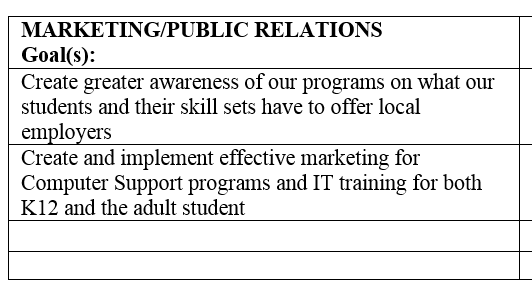 Cath Keane, Career Services
HDEV 200 Professional Development
“Soft Skills” content by professionals focused on this area
Service Role for CTEC 199 Co-op Internship(Allows reduced manageable hours for internship experiences)
 Can allow Capstone to focus on tech related skillsets
Opportunity for learning communities & linked classes
Questions we need you for regarding our future direction
More Database?
Role of a Linux-related skill set in our curriculum 
More MS MTA Software Development after the initial CTEC 135 MTA C# class?
Technologies/Skills/Trends we are missing?
How can we better work together for marketing,  internship,  job placement?
CTEC 205 Intro to MIS
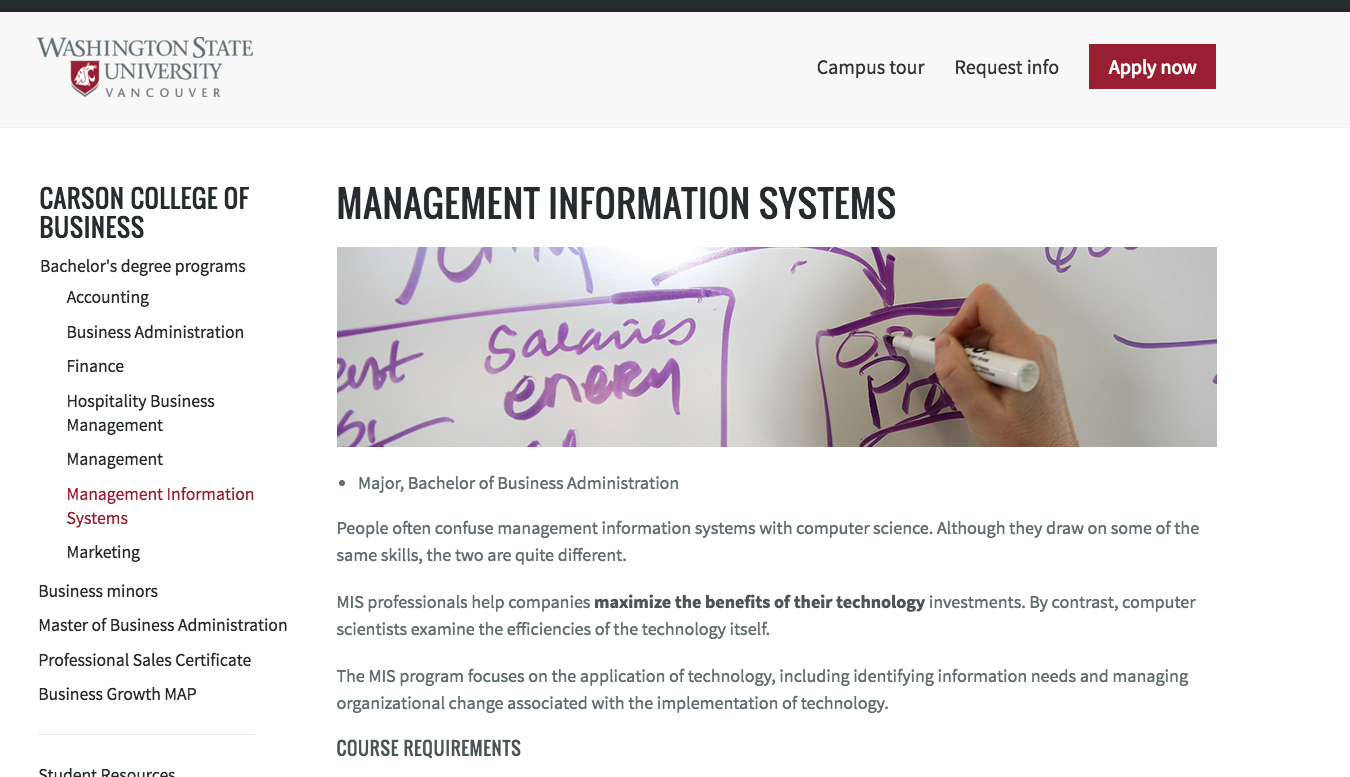 Opportunity: CBC IT BAS
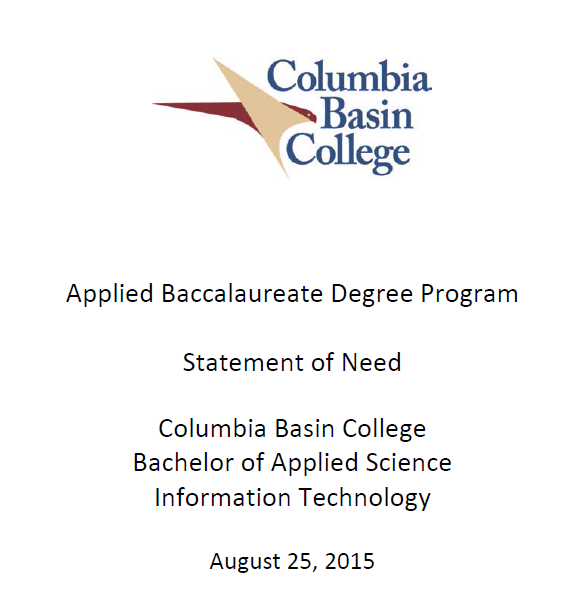